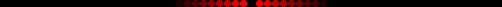 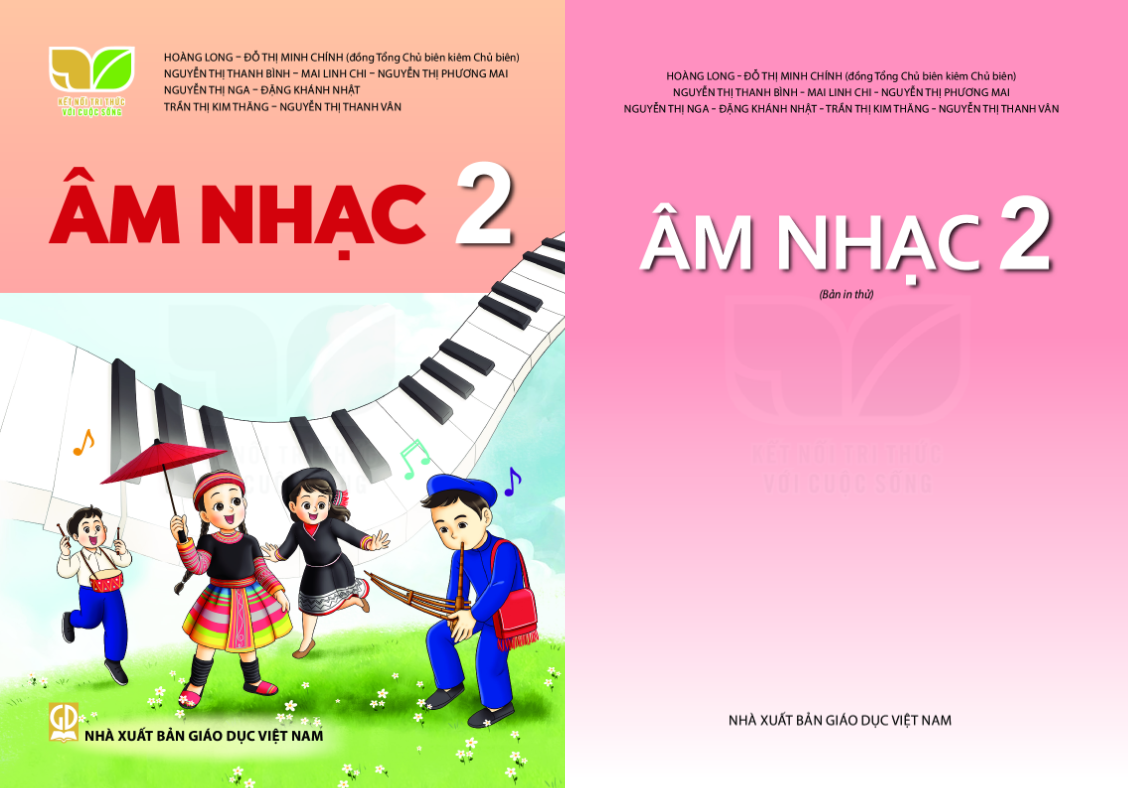 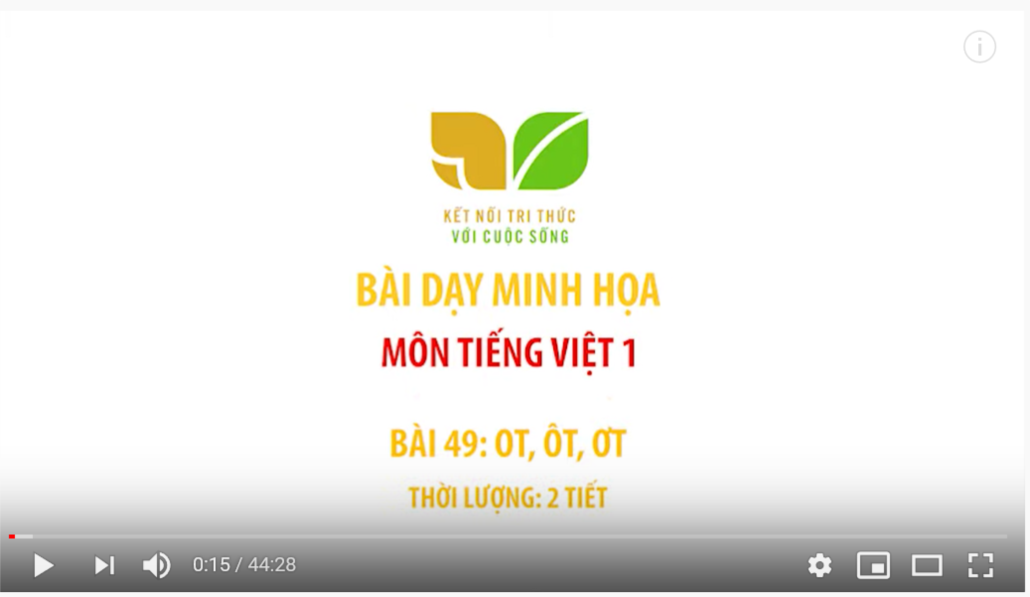 CHỦ ĐỀ 6 - TIẾT 3
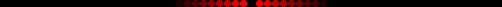 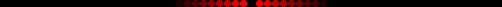 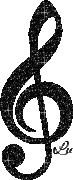 Huỳnh Long Nguyện
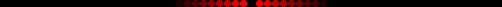 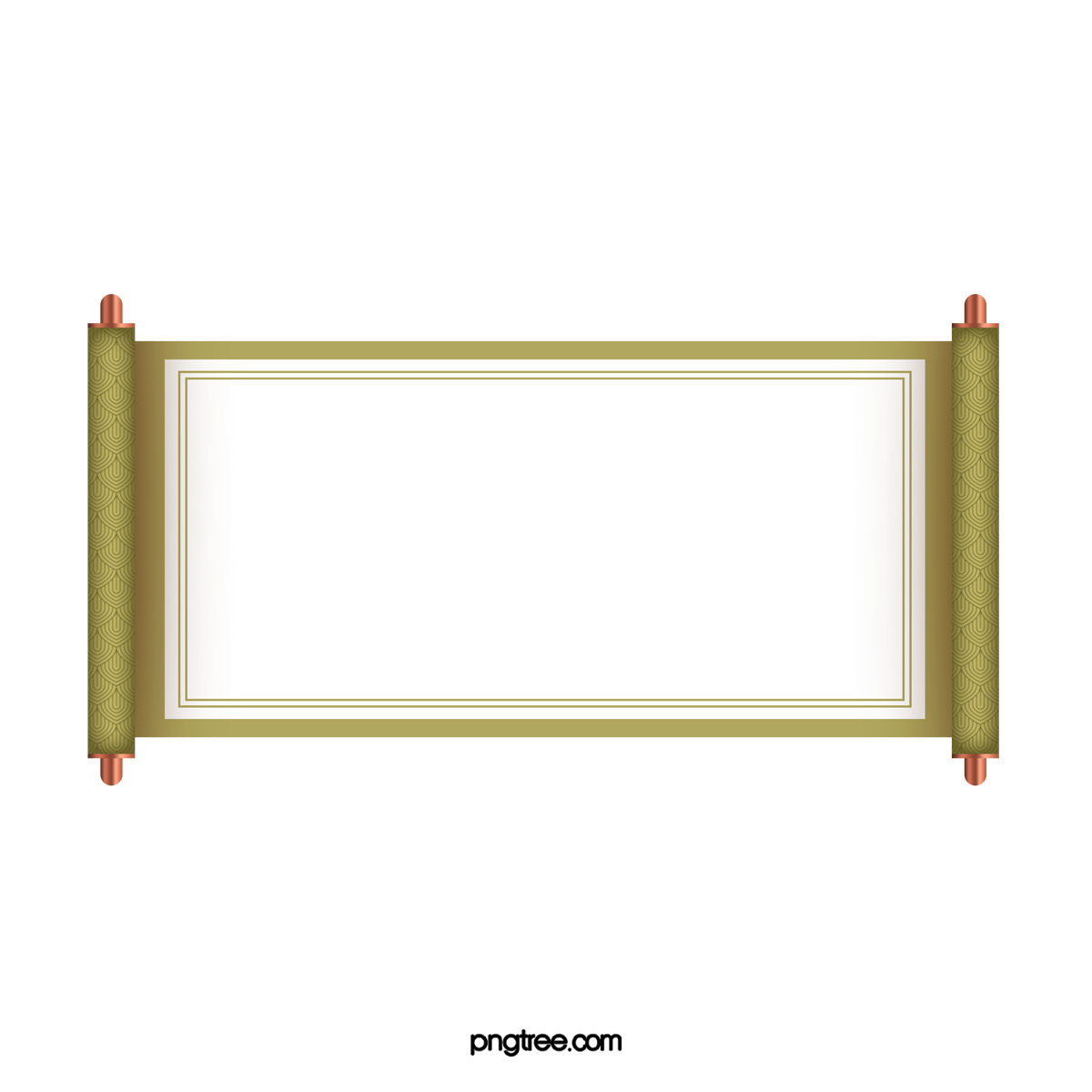 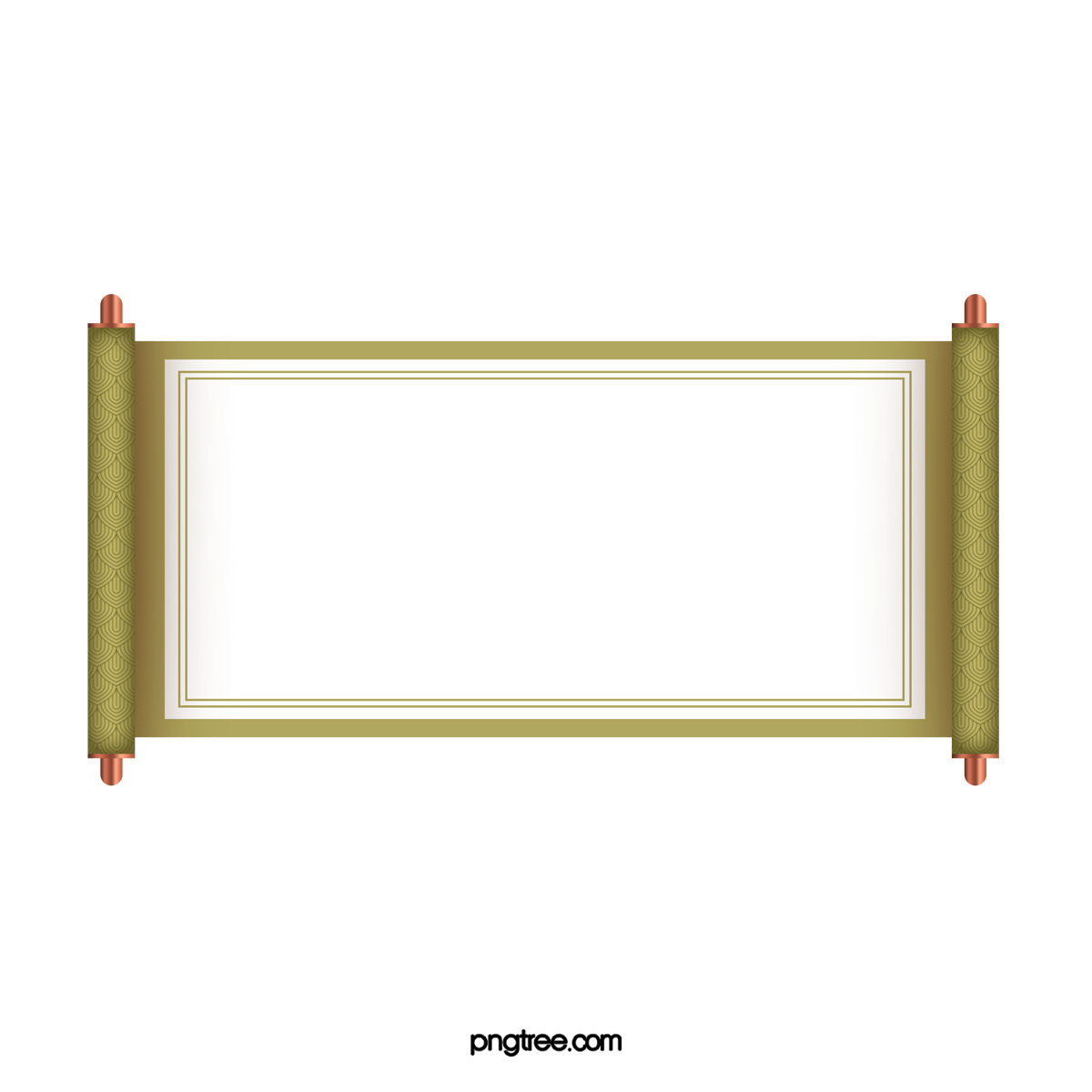 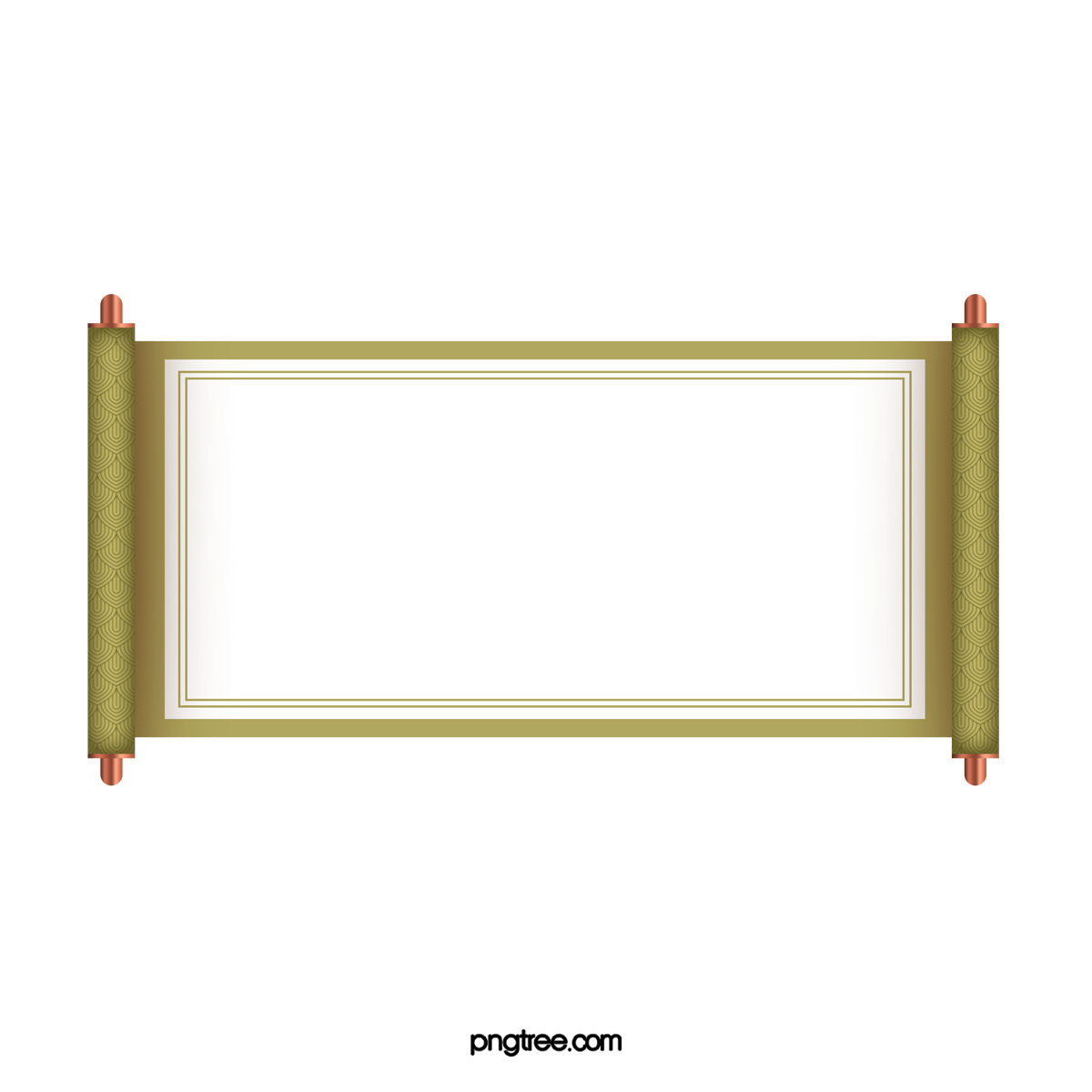 TRÒ CHƠI
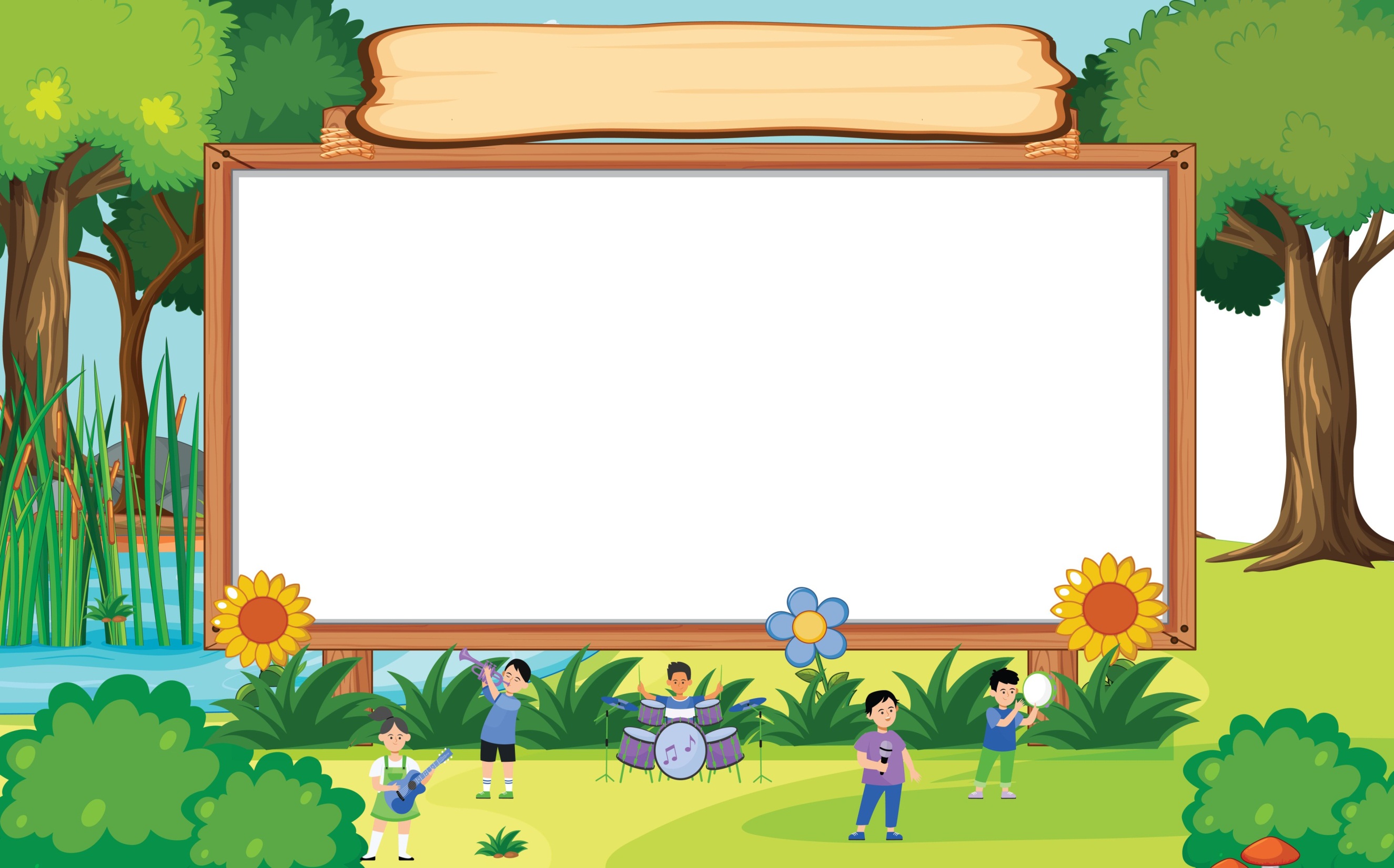 ĐỐ VUI
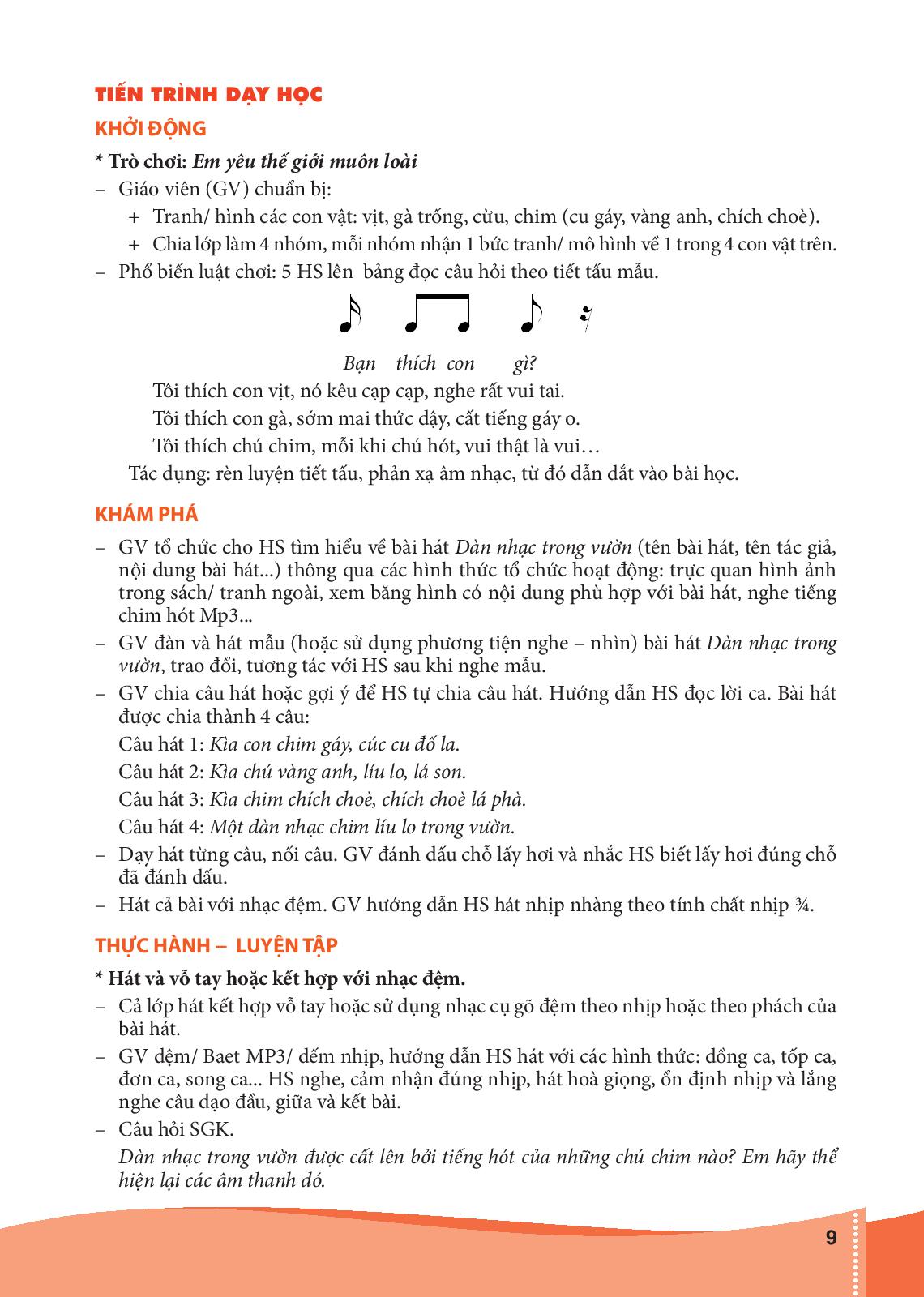 Lắng  nghe, lắng   nghe
Âm    thanh  xúc    xắc
Vừa   nghe   vừa     lắc
Đố       âm   thanh    gì?
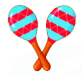 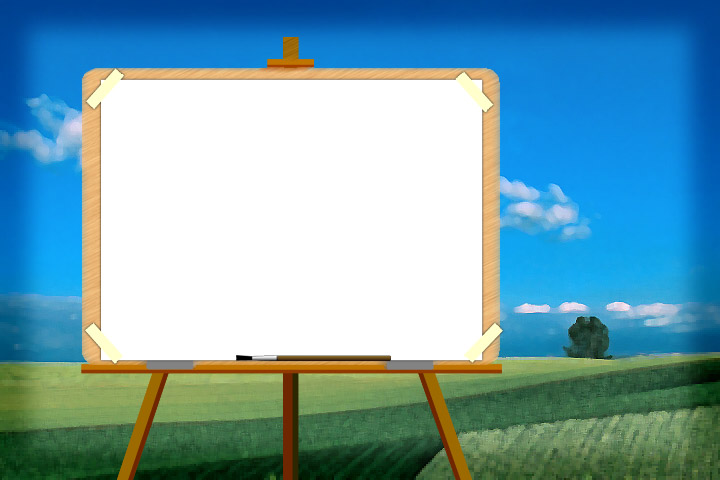 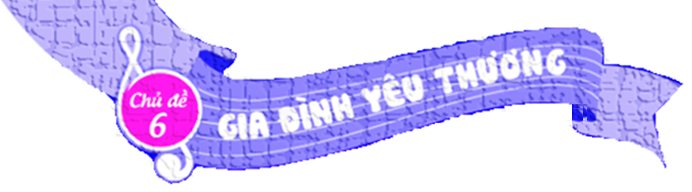 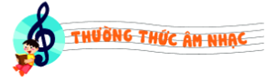 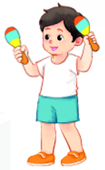 NHẠC CỤ MA-RA-CÁT
(Maracas)
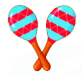 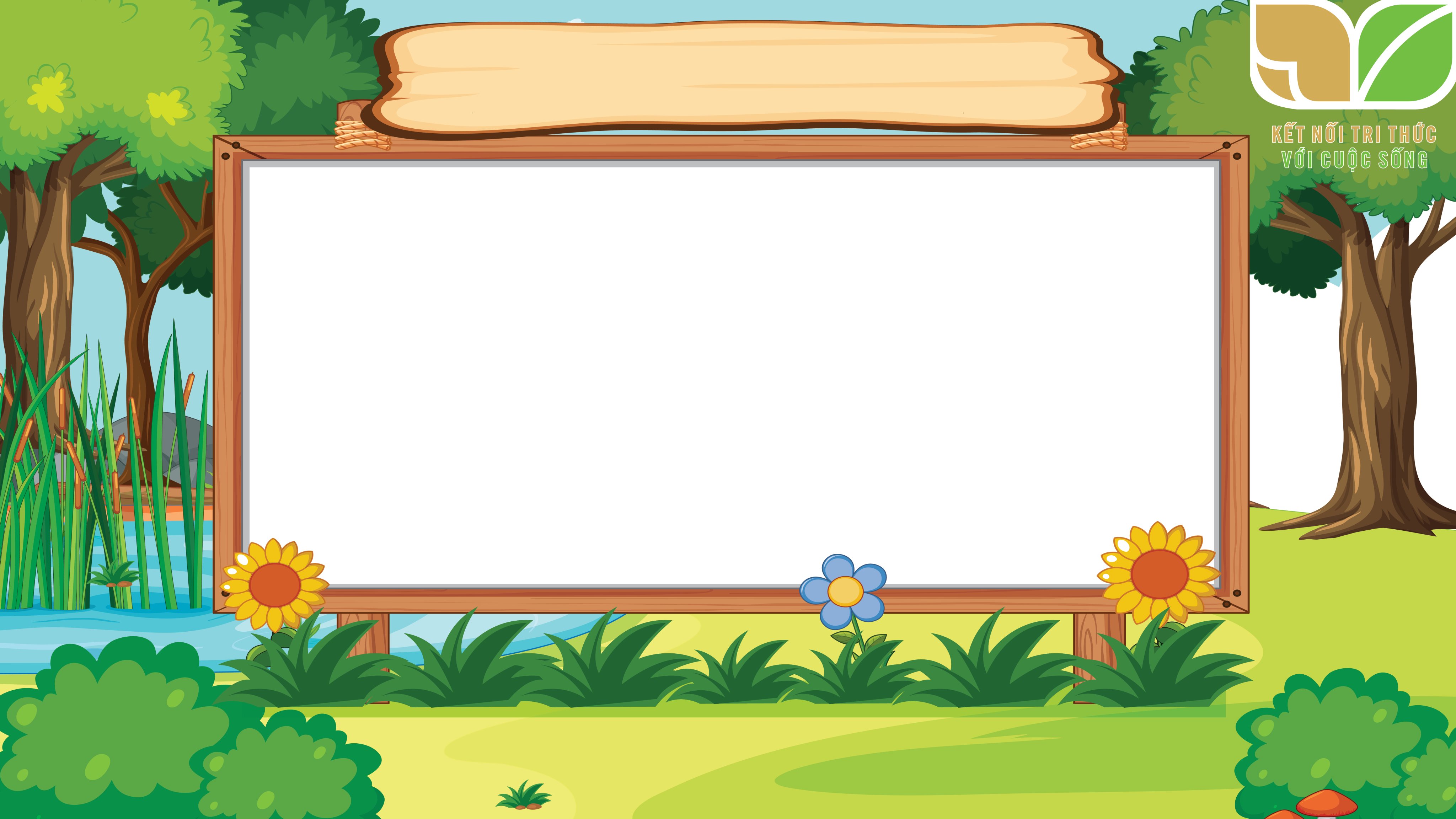 NHẠC CỤ MA-RA-CÁT
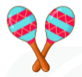 Ma-ra-cát là nhạc cụ nước ngoài, làm bằng gỗ, trong ruột rỗng chứa các hạt gỗ nhỏ.
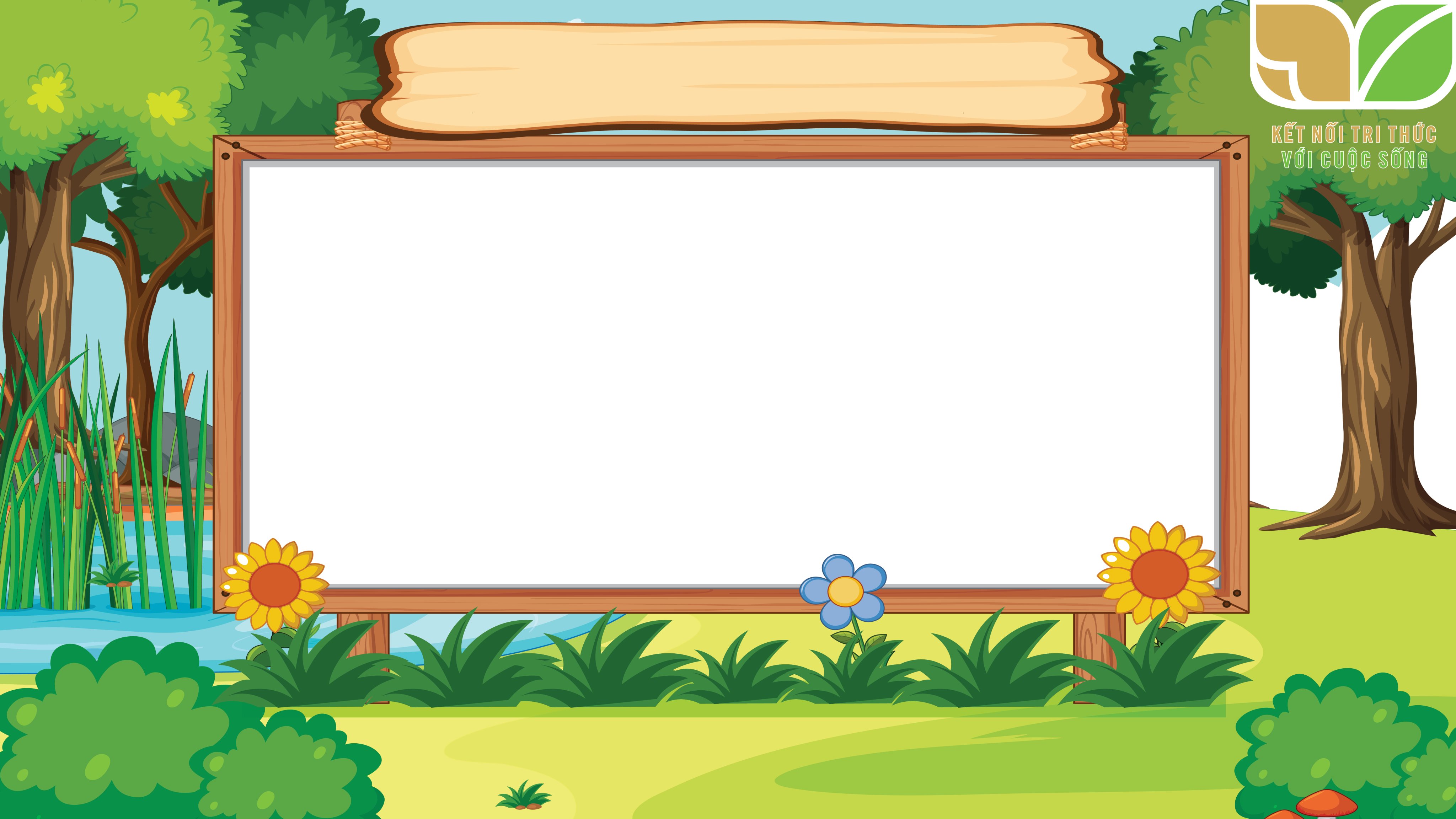 NHẠC CỤ MA-RA-CÁT
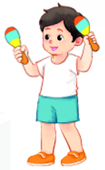 - Dùng tay lắc. 
 - Âm thanh giòn giã, sôi động.
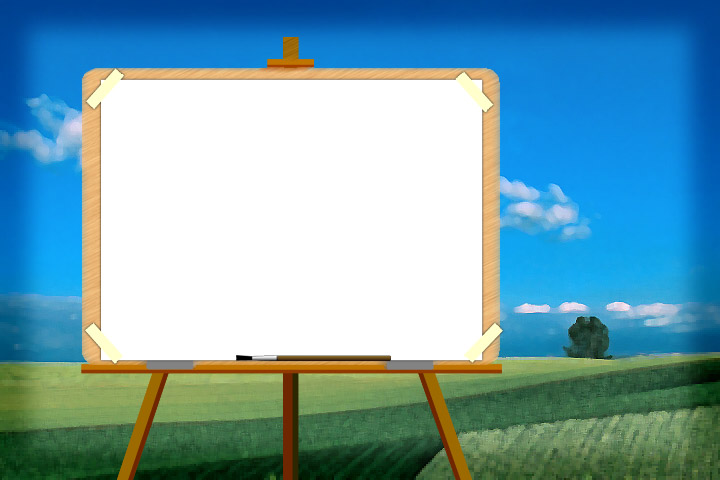 NGHE VÀ THỂ HIỆN THEO HÌNH TIẾT TẤU
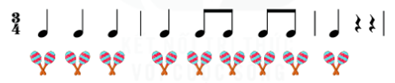 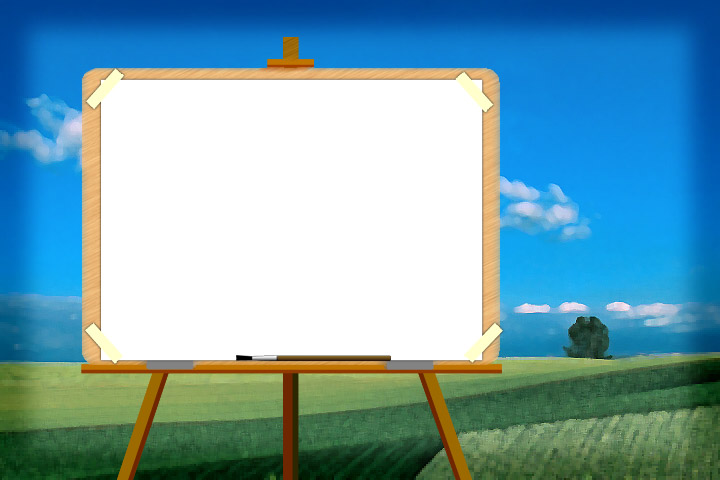 THỂ HIỆN MẠNH - NHẸ THEO HÌNH TIẾT TẤU
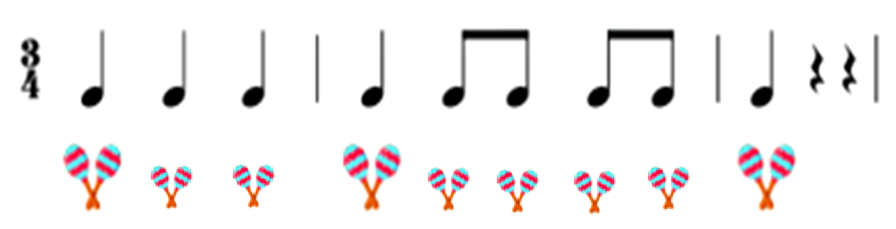 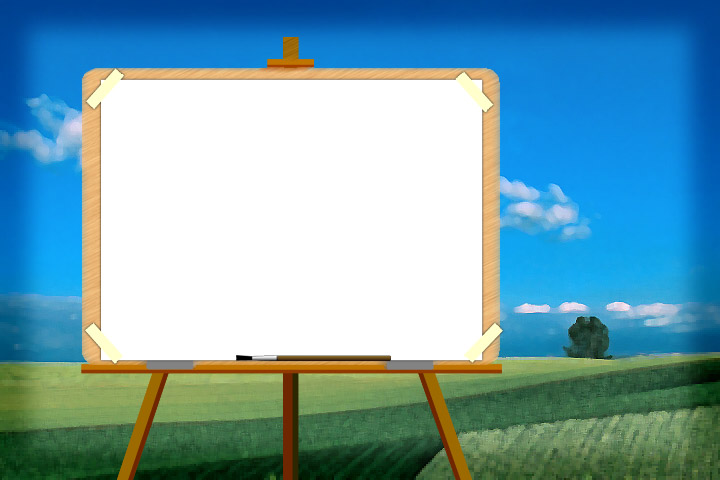 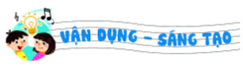 NGHE VÀ VẬN ĐỘNG THEO ÂM THANH CAO – THẤP
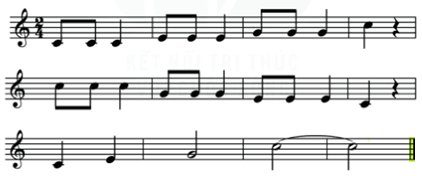 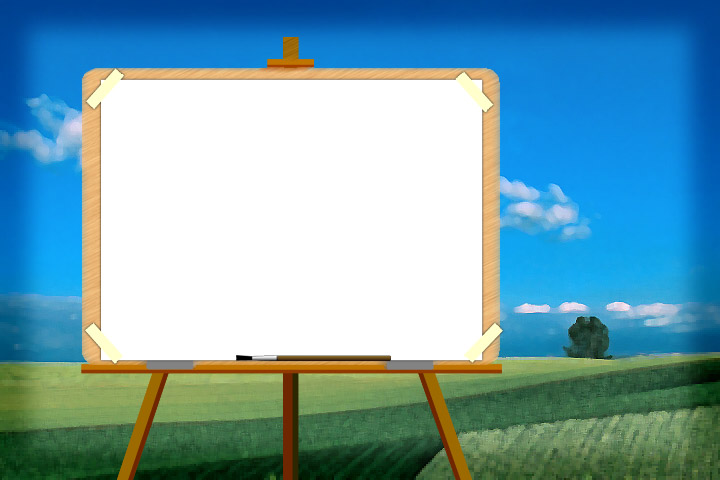 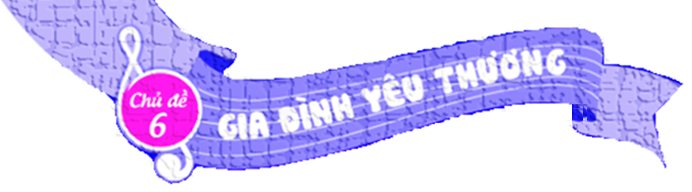 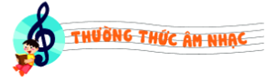 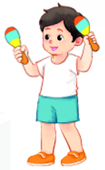 NHẠC CỤ MA-RA-CÁT
(Maracas)
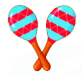